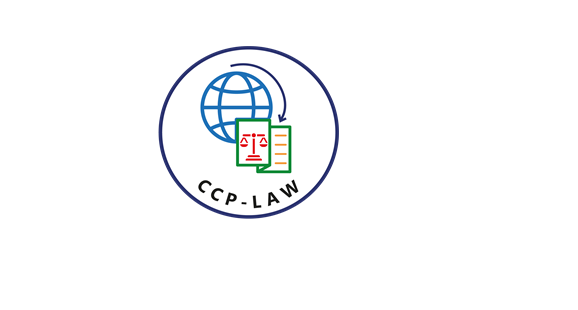 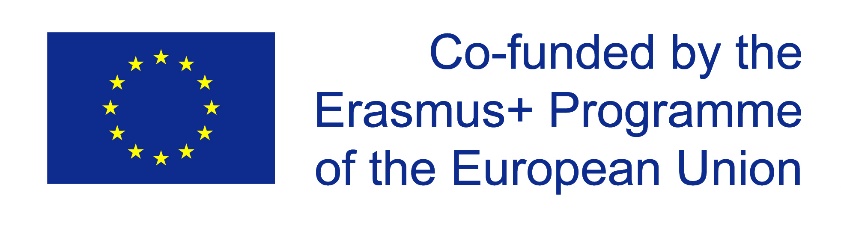 CCP-LAW
Curricula development on Climate Change Policy and Law
Subject title: Climate Change Policy
Instructor Name: Dr. Rahul Nikam
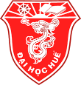 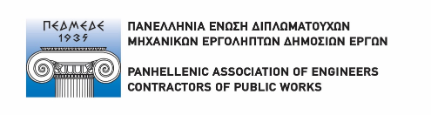 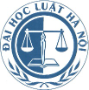 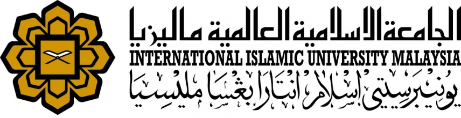 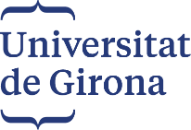 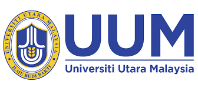 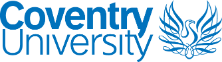 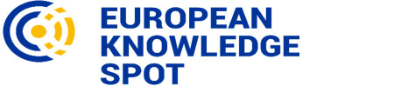 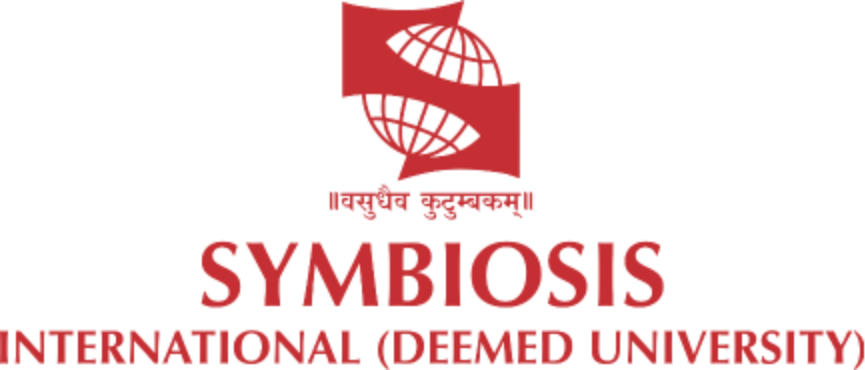 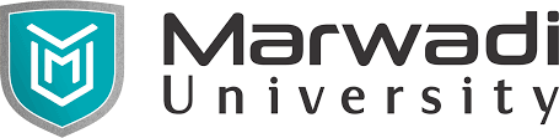 Project No of Reference: 618874-EPP-1-2020-1-VN-EPPKA2-CBHE-JP: 
The European Commission's support for the production of this publication does not constitute an endorsement of the contents, which reflect the views only of the authors, and the Commission cannot be held responsible for any use which may be made of the information contained therein.
Introductory -International Negotiations and Agreements
Points going to be discussed 
International Negotiation: Some Conceptual Developments
Negotiations and Resolving Conflicts: An Overview
Negotiating international cooperation: global public goods and fairness (GPGs)
Integrating International and Domestic Theories of International Bargaining
Further Reading
Annual Review of Political Science International Negotiation: Some Conceptual Developments by Barry O’Neill https://www.annualreviews.org/docserver/fulltext/polisci/21/1/annurev-polisci-031416-092909.pdf?expires=1717997688&id=id&accname=guest&checksum=19F43D427DFE29C290FA7E670DCEF66E